書法用具介紹
侯琇文
毛筆
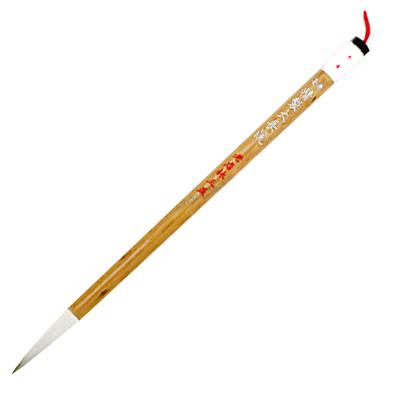 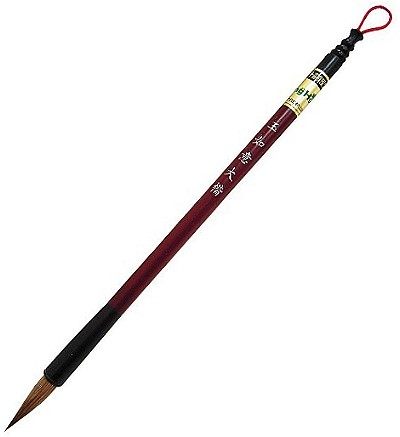 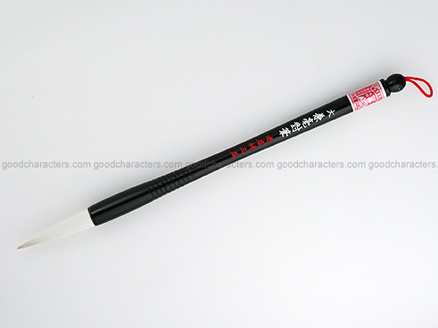 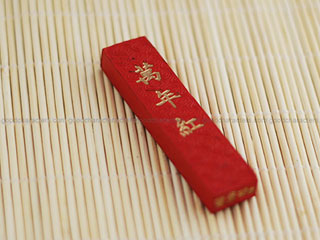 墨與墨汁
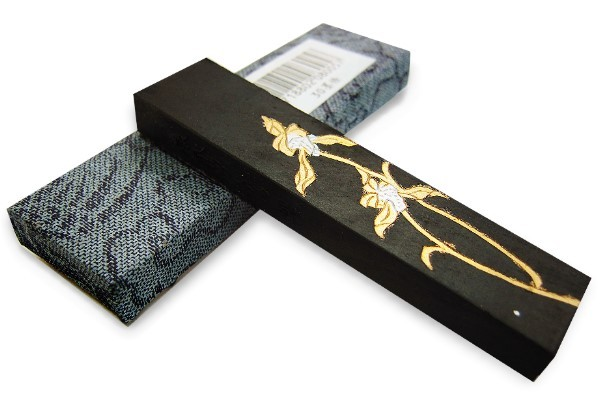 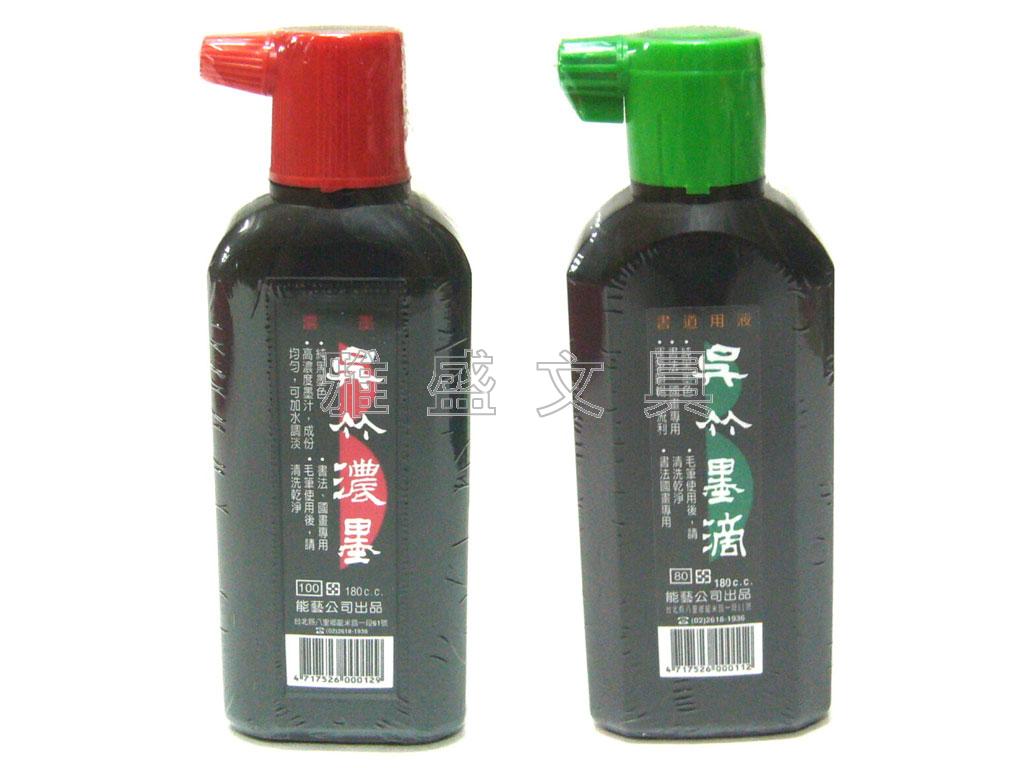 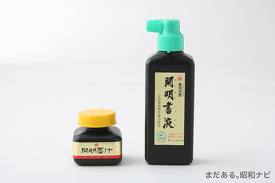 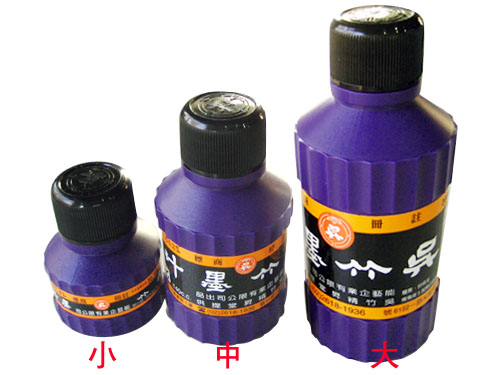 九宮格 毛邊紙
X
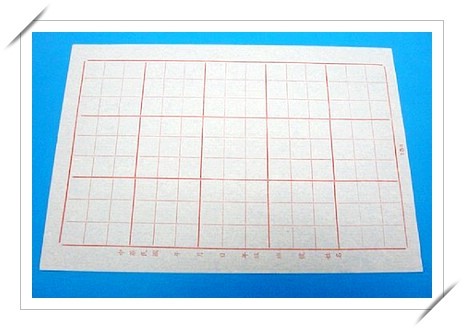 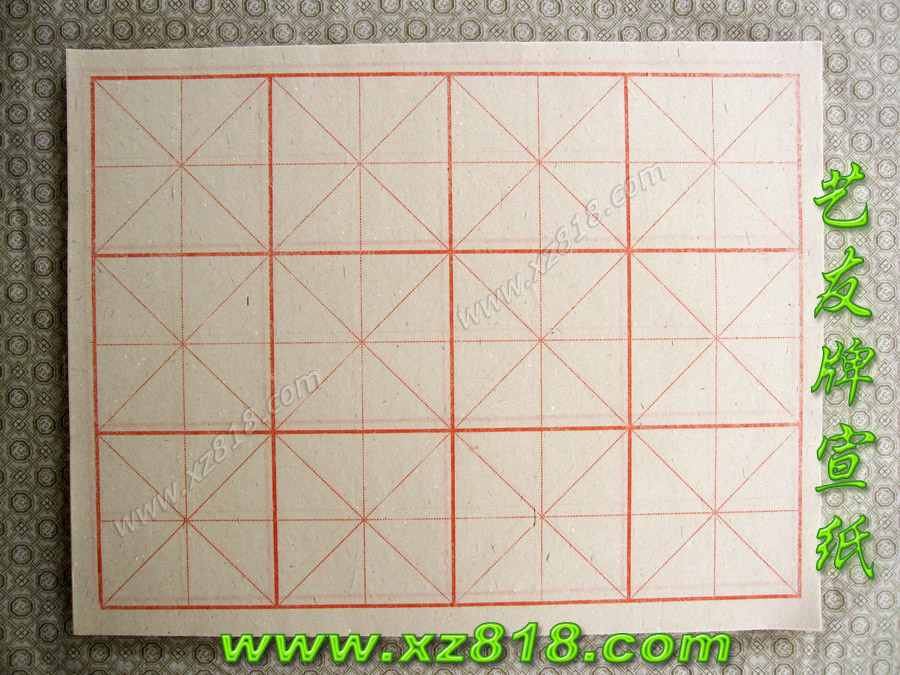 硯台
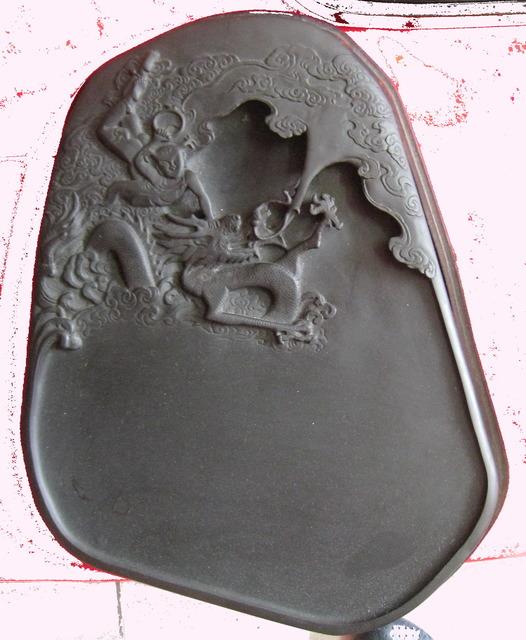 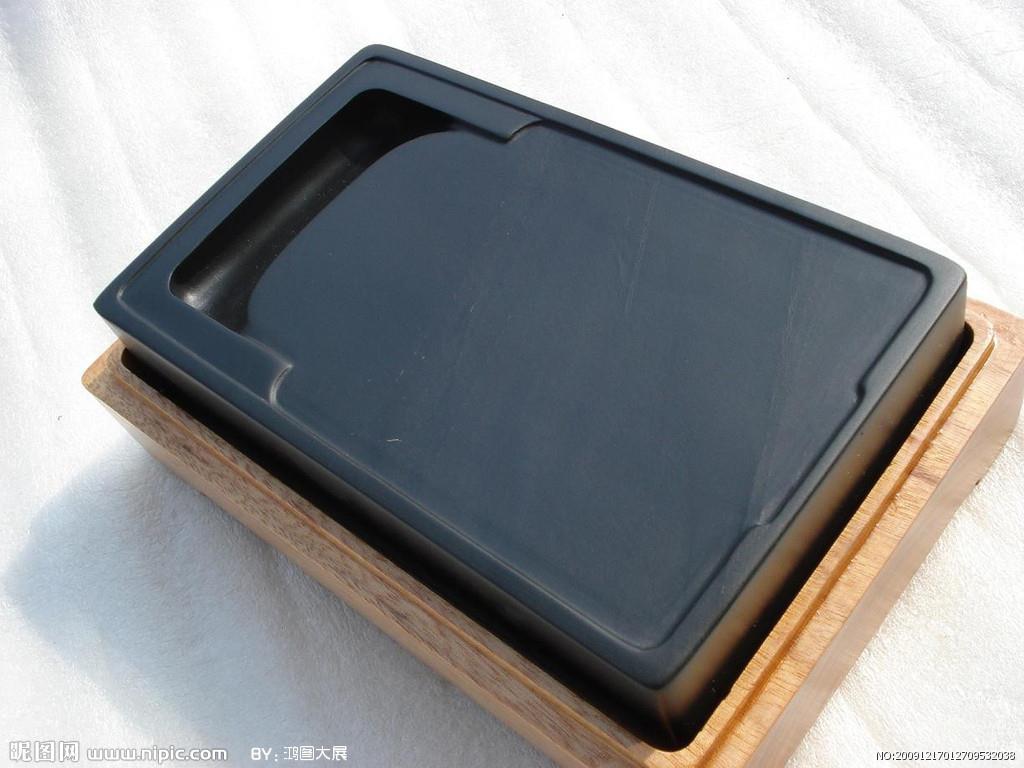 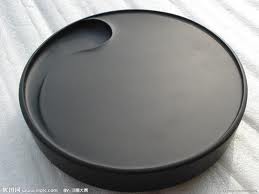 墊布
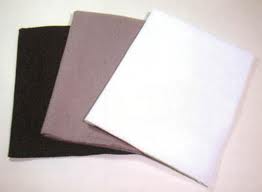 筆山
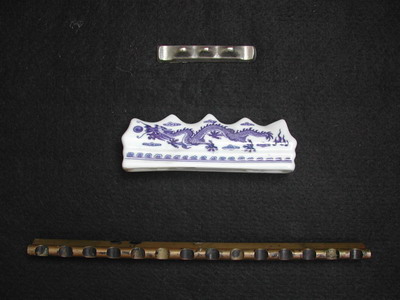 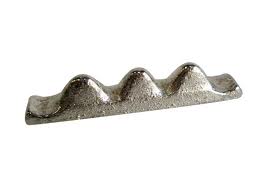 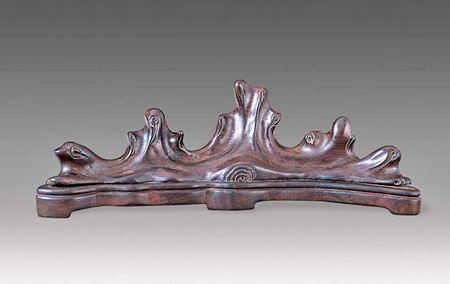 文鎮
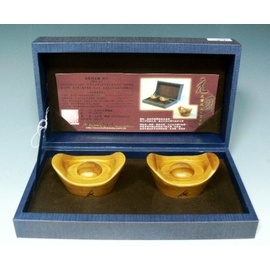 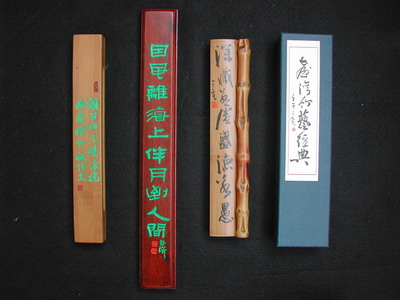 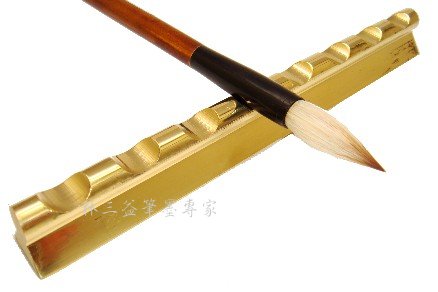 水滴
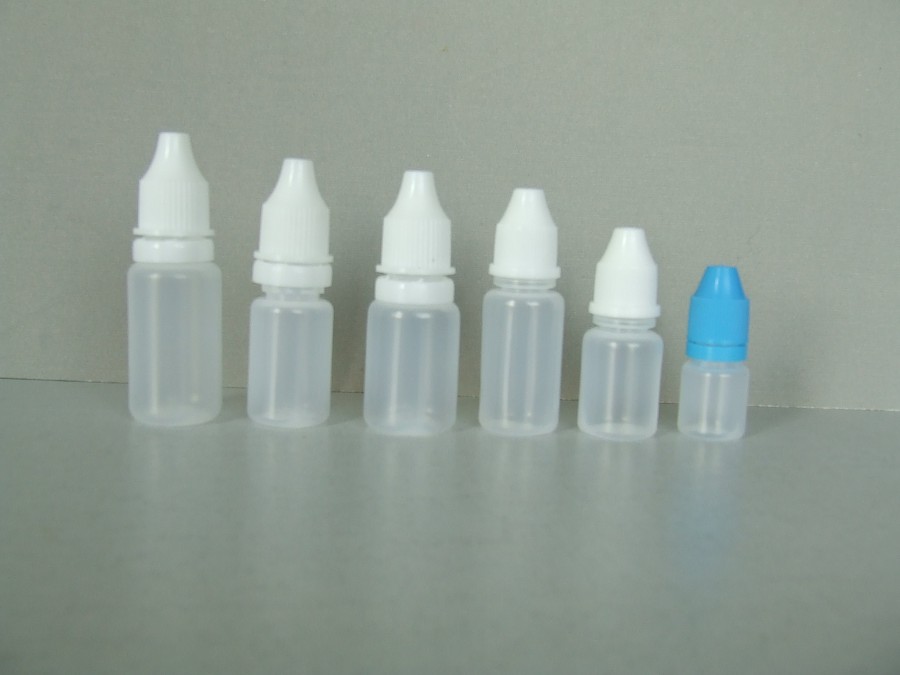 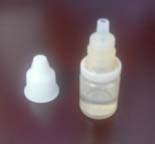 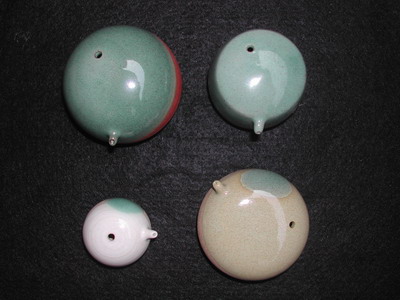 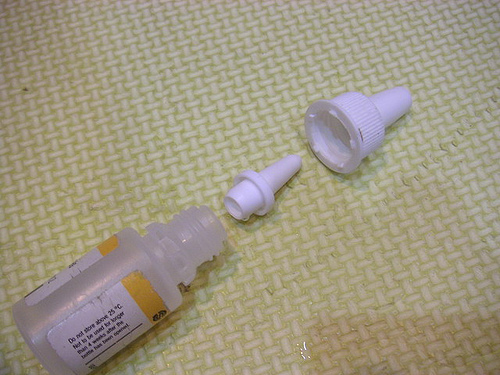 筆捲
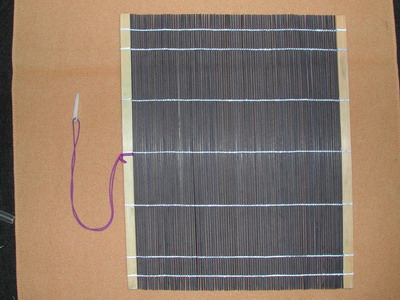 筆架
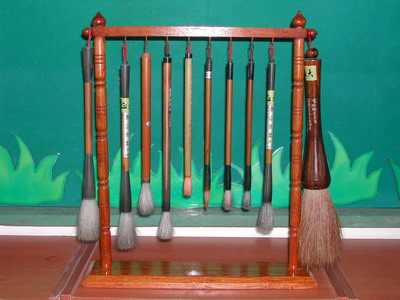 碑帖
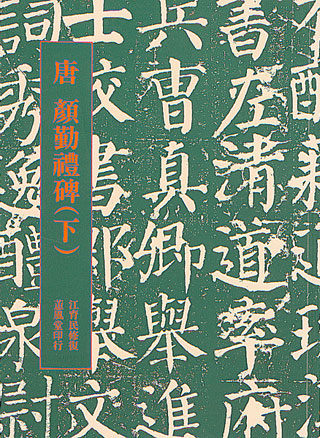 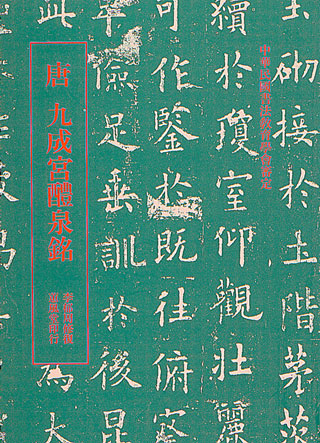 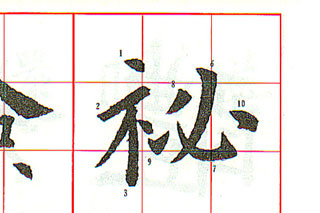 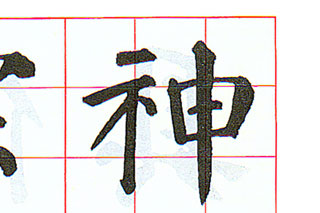 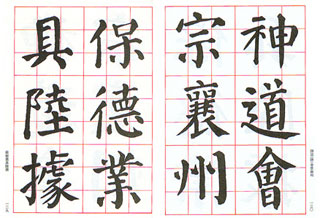 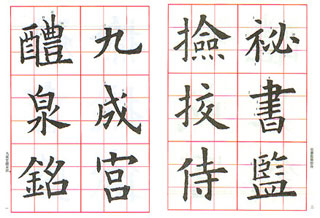